«Адаптация первоклассников»
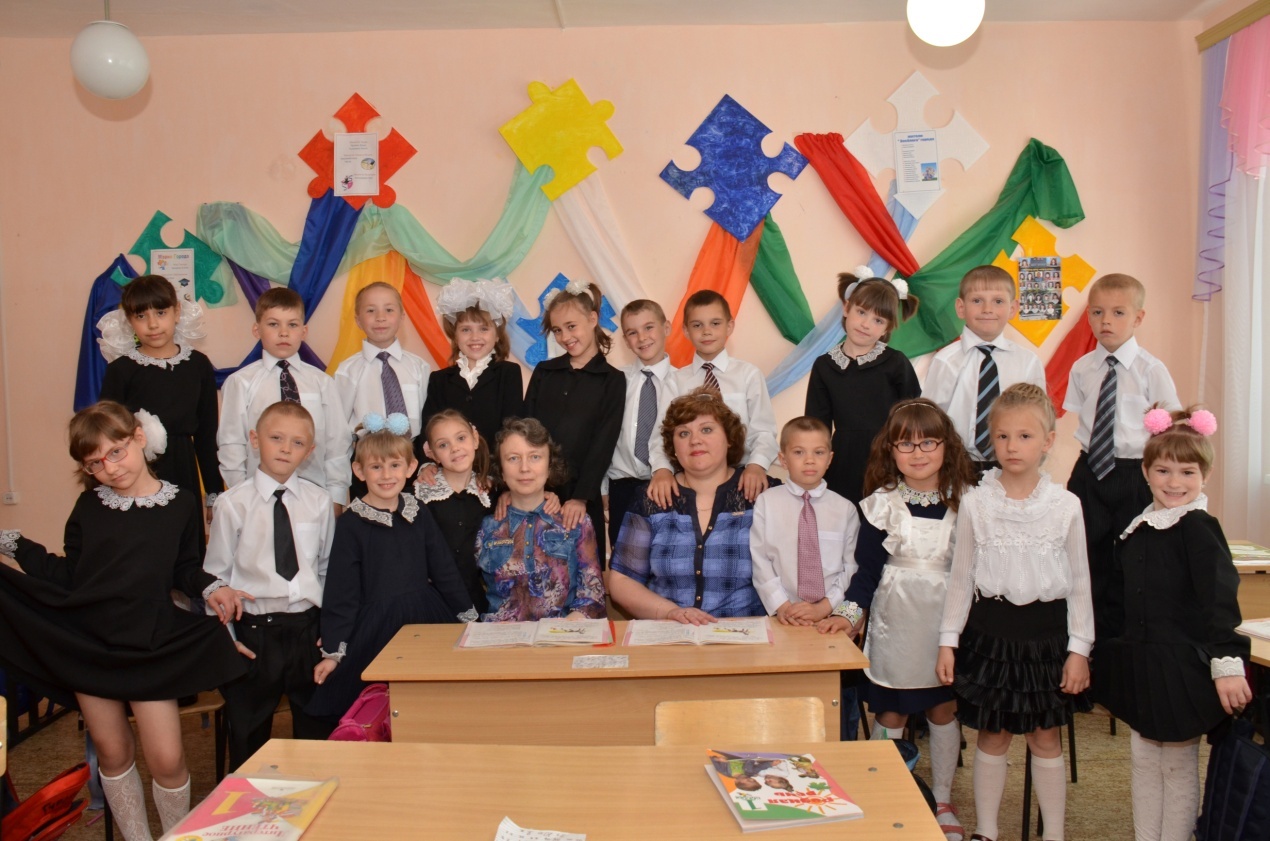 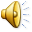 Наш ребенок - первоклассник!
«Какими дети рождаются, это ни от кого не зависит, но чтобы они путем правильного воспитания сделались хорошими это в нашей власти».                                       Плутарх
« Дороже детей нет ничего».
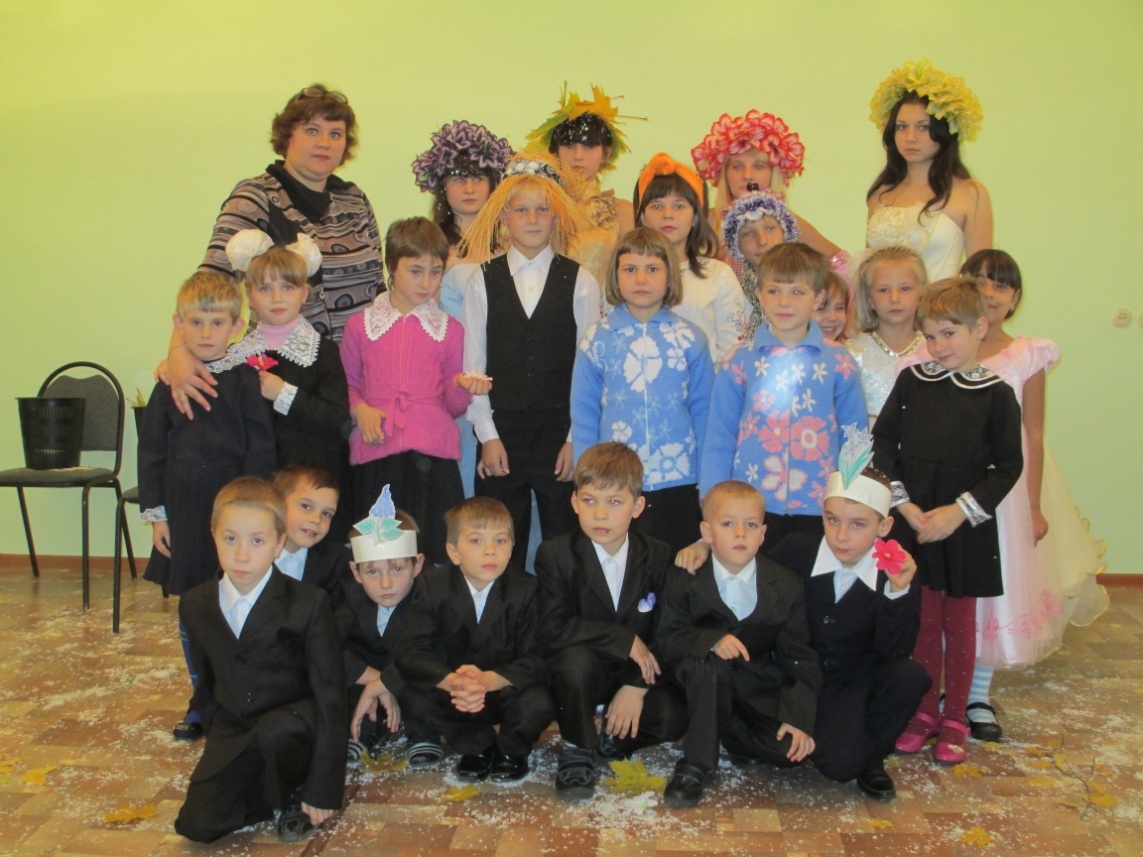 Остановимся на некоторых важных аспектах воспитания в адаптационный период.
Условия успешности обучения в школе: здоровье, кругозор, психологическая готовность, адекватная самооценка, познавательный мотив, желание учиться.
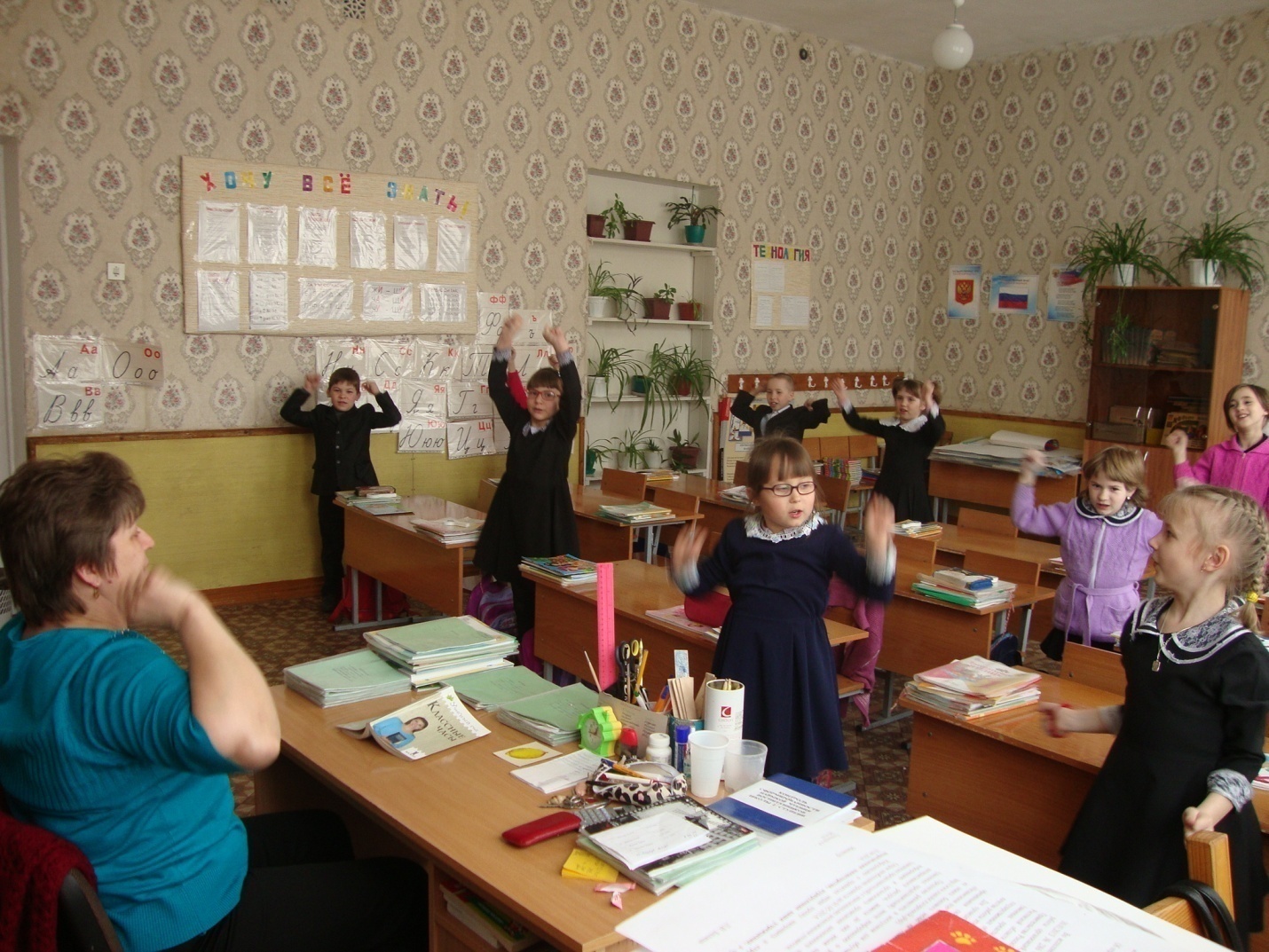 Предпосылки сформированность учебной деятельности: ориентация на систему правил в работе, умение слушать, выполнять инструкцию взрослого, умение работать по образцу.
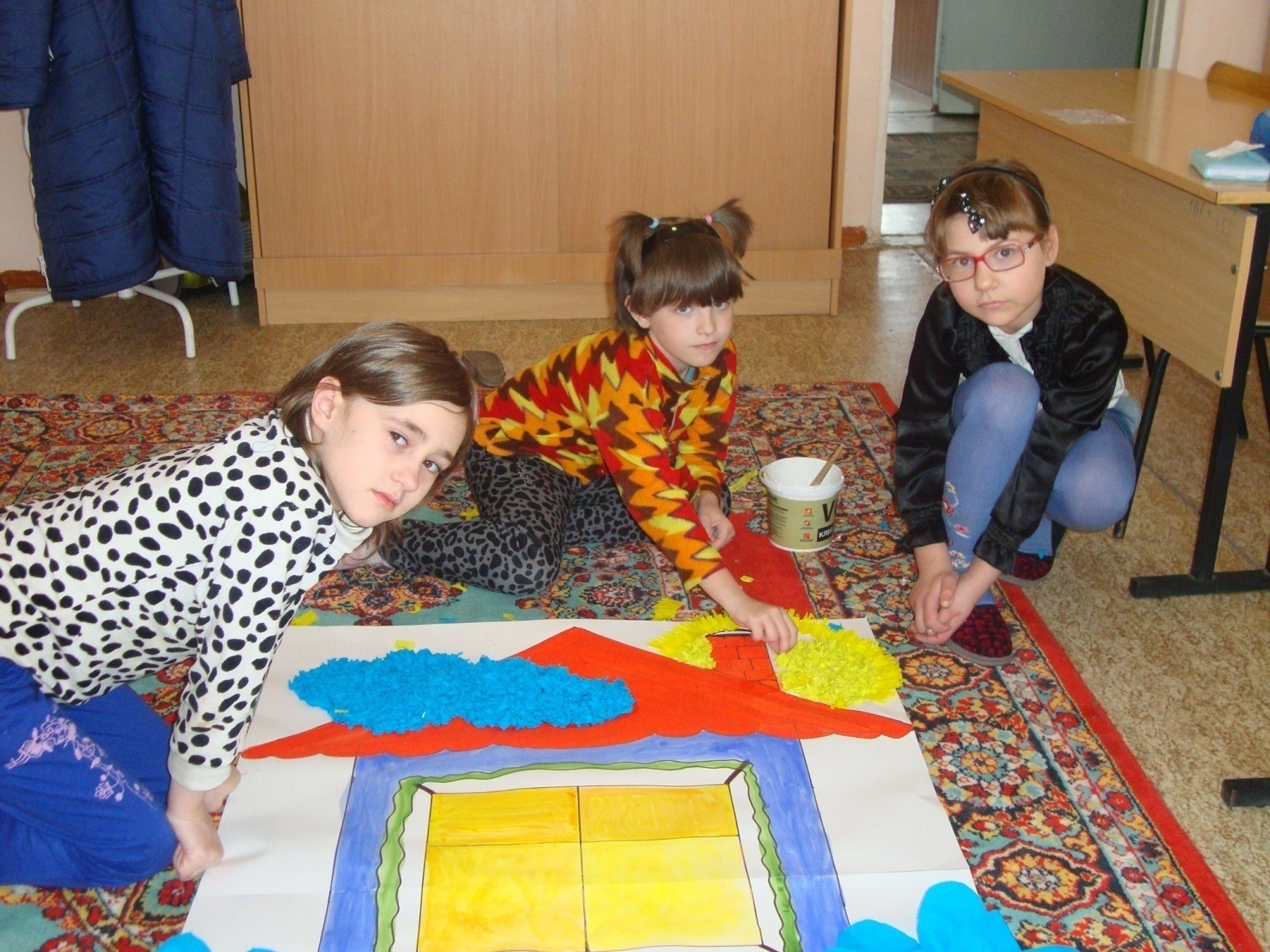 Положительную мотивацию нашему ребенку создадут: наше спокойное и радостное отношение к школе, отсутствие завышенных требований к успехам ребенка, оптимистичные рассказы о школе, отсутствие страха ребенка перед возможной ошибкой, развитый познавательный интерес к окружающему миру. Создание комфортных условий проживания в школе.
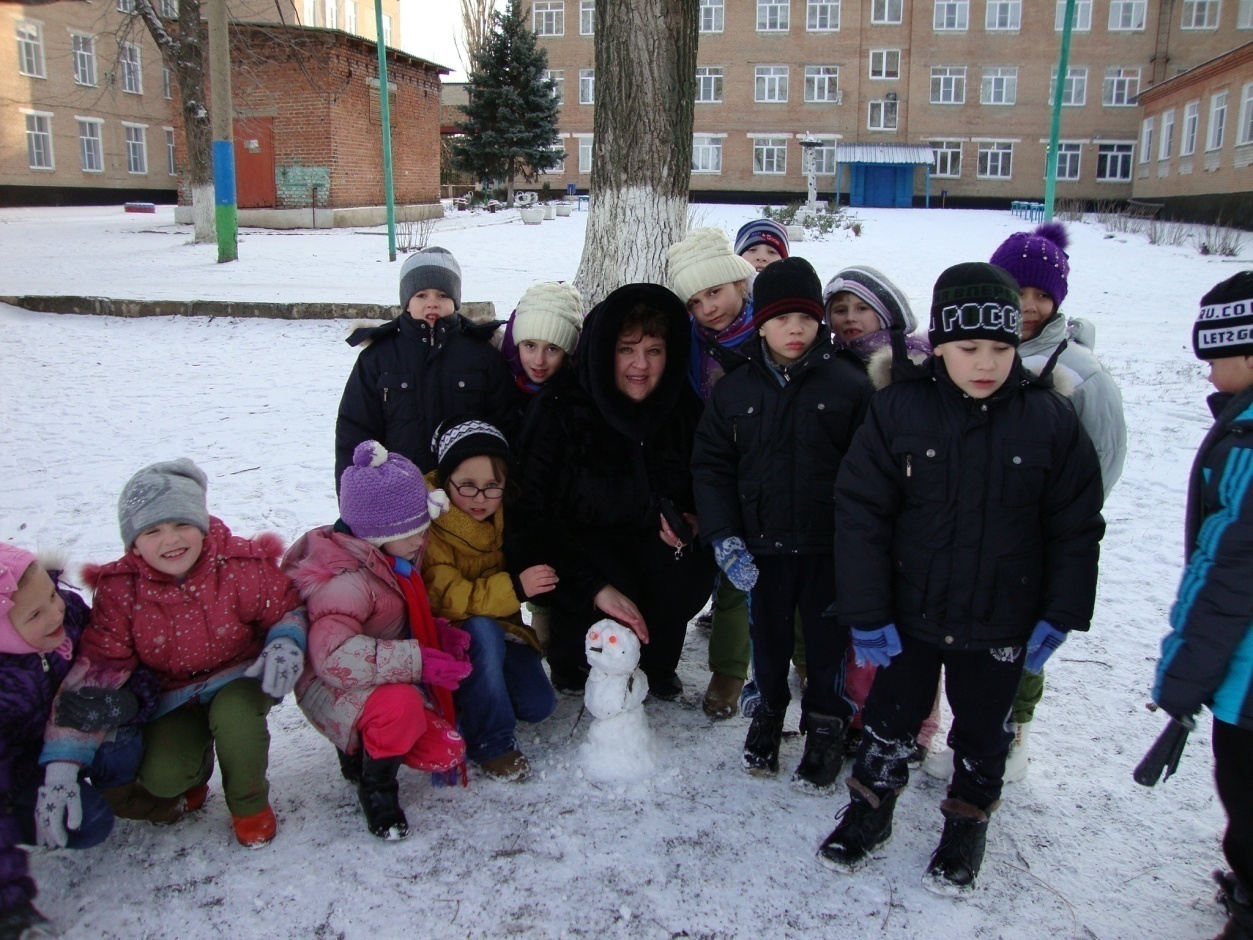